Lesson 1: Pregnant and Postpartum Co-infected Women
Section 5: Subpopulations of HIV/HCV Co-infected Persons
July 2017
Authors and Funders
This presentation was prepared by Mary Jo Hoyt, MSN, (AETC National Coordinating Resource Center) for the AETC National Coordinating Resource Center in July 2017.
This presentation is part of a curriculum developed by the AETC Program for the project: Jurisdictional Approach to Curing Hepatitis C among HIV/HCV Co-infected People of Color (HRSA 16-189), funded by the Secretary's Minority AIDS Initiative through the Health Resources and Services Administration HIV/AIDS Bureau.
Lesson Objectives
At the end of this section, participants will be able to:
Know the recommendations for HCV testing in pregnant women and in HCV-exposed infants and children
Discuss risk factors for perinatal HIV/HCV transmission
Identify factors associated with missed opportunities within the HIV/HCV care continuum for women in the perinatal period
Describe strategies to improve adherence and engagement in care among women with HIV/HCV co-infection in the perinatal period
Perinatal Guidelines
Consult the HHS perinatal guidelines on ClinicalInfo.HIV.gov for the most current, authoritative guidance on testing, evaluation, and monitoring of hepatitis C in pregnant women with HIV/HCV co-infection:
Recommendations for Use of Antiretroviral Drugs in Pregnant HIV-1-Infected Women for Maternal Health and Interventions to Reduce Perinatal HIV Transmission in the United States. https://clinicalinfo.hiv.gov/en/guidelines/perinatal/hepatitis-c-virushiv-coinfection
[Speaker Notes: https://clinicalinfo.hiv.gov/en/guidelines/perinatal/hepatitis-c-virushiv-coinfection]
Rationale for HCV Testing in Pregnant Women with HIV
To identify HCV-infected women at a time when they are engaged with the health care system, so that HCV treatment can be offered after delivery
To be aware of the increased risk of ARV-related hepatotoxicity in HIV/HCV co-infected pregnant women 
To be aware of the increased risk of preterm birth with HCV infection in co-infected women
To ensure vaccination against other viral hepatitides if needed
To ensure appropriate follow-up and evaluation of HCV-exposed infants1
HCV Testing in Pregnant Women with HIV
All pregnant women with HIV should be screened during the current pregnancy for HBV and HCV, unless they are known to be co-infected
All pregnant women with HIV who screen negative for HBV should receive the HBV vaccine series
Women with chronic HBV or HCV infection should be screened for HAV
Women with chronic HCV who are negative for hepatitis A should receive the HAV vaccine series if they have never received it1
[Speaker Notes: All  women with HIV should be screened for HBV and HCV at entry into general HIV care unless they are known to be previously infected. Women living with HIV should be rescreened for HBV and HCV during each pregnancy, unless they are known to be infected by one or both of these viruses. HCV coinfection is not uncommon in women with HIV, particularly those infected via parenteral use of drugs; among pregnant women with HIV infection in a European cohort, the observed HCV seroprevalence rate was 12%.

Women coinfected with HIV/HCV who screen negative for HBV (ie, hepatitis B surface antigen [HBsAg]-negative, hepatitis B core antibody-negative, and hepatitis B surface antibody-negative) should receive the HBV vaccine series. Women with HIV infection who are HBsAb negative despite having received the HBV vaccine series may benefit from revaccination. Data indicate no apparent risk to developing fetuses from hepatitis B vaccination, as current vaccines contain noninfectious HBsAg.

Because of the added risk of hepatic decompensation from acute infection with any viral hepatitis, women with HCV infection should also be screened for both HAV and HBV. Using HAV antibody testing for immunoglobulin G (IgG), if HAV IgG is negative, HIV/HCV-coinfected women should receive the HAV vaccine series. Although the safety of HAV vaccination during pregnancy has not been determined, HAV vaccine is produced from inactivated HAV and the theoretical risk to the developing fetus is expected to be low.]
Partner Testing
Male partners who are HIV-uninfected should also be counseled about the potential benefits and risks of starting oral PrEP to prevent HIV acquisition1,2 
Additional risk reduction strategies for uninfected partners are addressed in Section 2
Male partners of all patients with HIV/HCV co-infection should be referred for HIV and HCV counseling and testing to prevent horizontal transmission of HIV as well as HCV1
[Speaker Notes: Heterosexual transmission of HCV is uncommon but more likely in those whose partners are coinfected with HIV and HCV.  The primary route of HCV transmission is drug injection via a syringe or other injection paraphernalia (i.e., “cookers,” filters, or water) previously used by an infected person. HCV-seronegative injection drug users should be encouraged to stop using injection drugs by entering a substance abuse treatment program or, if they are unwilling or unable to stop, to reduce the risk of transmission by never sharing needles or injection equipment.  HCV also can be transmitted sexually, especially between HIV-infected MSM. HCV-seronegative patients must be counseled regarding the risk of sexual acquisition. The effectiveness of male condoms in reducing HCV transmission is unknown, nonetheless, barrier precautions are strongly recommended to reduce the risk of STDs, including HCV.1

For male partner(s) of a woman living with HIV, clinicians should know if whether the woman is receiving ART and whether a recent evaluation indicates an undetectable viral load. In addition to the known health benefits of viral load suppression, a recent clinical trial (HPTN 052) demonstrated that viral load suppression is highly, but not completely, protective against HIV transmission to a heterosexual partner (96% reduction).   Discuss the role of ART in reducing sexual HIV transmission and in preventing perinatal transmission.1 

The HIV-negative partner can choose to take PrEP, a combination pill tenofovir disoproxil fumarate plus emtricitabine (TDF/FTC, brand name Truvada®). Current federal guidance recommends that providers address the use of PrEP with HIV-uninfected members of HIV-discordant couples who have condomless sex because of their risk of HIV acquisition. Use of PrEP may reduce, but may not eliminate, the partner’s risk of HIV acquisition; partners should therefore use other effective measures to reduce the risk of HIV acquisition, including safer sexual and drug-injection behaviors.2]
Natural History of HCV during Pregnancy
Pregnancy does not appear to influence the course of HCV infection1
However, it is unknown whether acute HCV infection during pregnancy is more likely than chronic infection to result in MTCT or adverse pregnancy outcomes3
[Speaker Notes: Although the HCV viral load appears to peak in the third trimester, pregnancy does not appear to influence the course of HCV infection. Women with chronic HCV generally do quite well during pregnancy, provided that they have not progressed to decompensated cirrhosis.   However, it is unknown if acute HCV infection during pregnancy is more likely to result in mother-to-child transmission (MTCT) or adverse pregnancy outcomes than chronic infection.]
Risk Factors for Perinatal HCV Transmission
Factors associated with an increased risk of perinatal HCV transmission: 
High HCV viral load
Maternal HIV co-infection1
Maternal HIV/HCV co-infection also may increase the risk of perinatal transmission of HIV1
[Speaker Notes: In a majority of studies of women with untreated HIV/HCV co-infection, the incidence of perinatal HCV transmission approximately doubles if the mother is co-infected with HIV, with transmission rates between 10% and 20% reported primarily among women not treated with antiretroviral therapy (ART). These higher transmission rates are likely related to an increase in HCV viremia and/or other HIV-related impact on HCV disease activity. However, early and sustained control of HIV viremia with ART may reduce HCV transmission to infants. A European study of perinatal transmission of HCV found that use of effective ART for HIV was associated with a strong trend toward reduction in HCV transmission (odds ratio 0.26, 95% confidence interval, 0.07–1.01).

Maternal HIV/HCV co-infection also may increase the risk of perinatal transmission of HIV. Perinatal HIV transmission may be reduced in HIV/HCV–coinfected pregnant women by following standard recommendations for ART for all women living with HIV, regardless of CD4 T-lymphocyte (CD4) cell count or HIV viral load.]
HCV Treatment during Pregnancy
All currently available oral anti-HCV treatments lack sufficient safety data to be recommended for use during pregnancy1
In general, evaluation of pregnant women with HCV infection can be delayed until >3 months after delivery to allow potential pregnancy-related changes in HCV disease activity to resolve4
[Speaker Notes: The management of HIV/HCV co-infection in pregnancy is complex because none of the approved HCV oral medications have been evaluated in pregnant women, and the use of ribavirin is contraindicated in pregnancy. Ribavirin-associated defects in animals include limb abnormalities, craniofacial defects, anencephaly, and anophthalmia. In addition, the risks of perinatal HCV transmission are much lower than of perinatal HIV transmission, and many infected children will clear HCV infection spontaneously, making the balance of risks and benefits for treating HCV in pregnancy different from treating HIV.1  In general, evaluation of pregnant women with HCV infection, including liver biopsy, can be delayed until >3 months after delivery to allow potential pregnancy-related changes in disease activity to resolve.]
HCV Monitoring during Pregnancy
An elevation in hepatic enzymes following initiation of ART can occur in women co-infected with HIV/HCV:
Counsel women about signs and symptoms of liver toxicity
Assess hepatic enzymes 1 month after initiation of ARVs and every 3 months thereafter1
[Speaker Notes: An elevation in hepatic enzymes following initiation of ART can occur in women co-infected with HIV/HCV — particularly in those with low CD4 cell counts at treatment initiation — as a result of an immune-mediated flare in HCV disease triggered by immune reconstitution with ART.  HCV infection may increase the hepatotoxic risk of certain ARV agents, specifically PIs and nevirapine. 

Pregnant women with HIV/HCV coinfection should be counseled about signs and symptoms of liver toxicity, and transaminase levels should be assessed 1 month after initiation of ARV drugs and then every 3 months thereafter. If hepatic toxicity occurs, consideration may need to be given to substituting a less hepatotoxic drug regimen, and if clinical symptoms or significant elevations of transaminases occur, drugs may need to be temporarily discontinued. 

Differentiating between a flare of HCV disease associated with immune reconstitution and drug toxicity often can be difficult; therefore, consultation with an expert in HIV and HCV coinfection is strongly recommended.]
HIV Treatment during Pregnancy in Women with HIV/HCV Co-infection
Recommendations for HIV ARV treatment (ART) during pregnancy are the same as those for women with HIV/HCV co-infection1
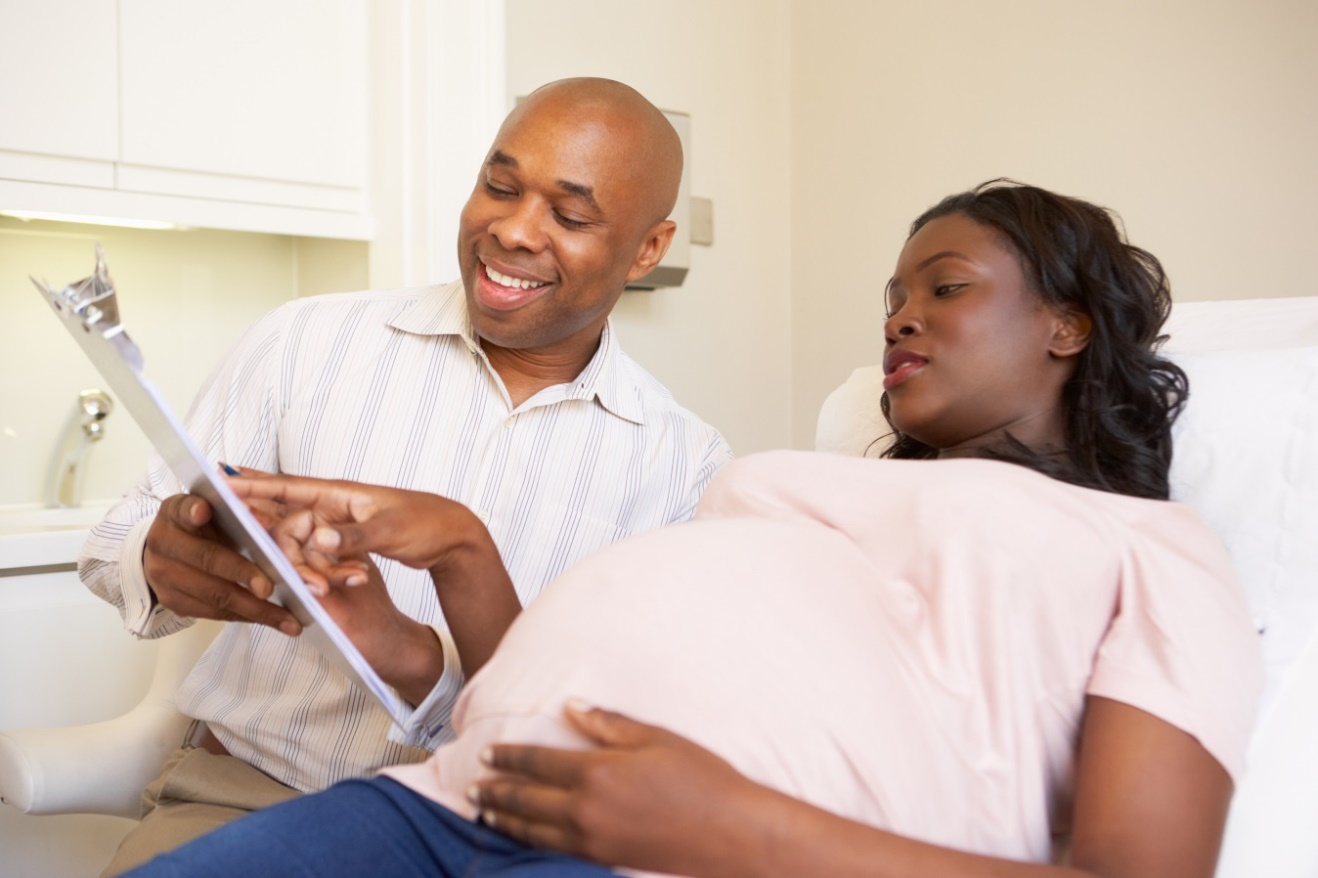 [Speaker Notes: Few data exist on the optimal management of HIV in pregnant women with HIV/HCV co-infection. Recommendations for ARV drug use during pregnancy for treatment of HIV and prevention of perinatal transmission are the same for women who have HIV/HCV coinfection as for those infected only with HIV. Pregnant women with HIV/HCV coinfection receiving ARV drugs should be counseled about signs and symptoms of liver toxicity, and liver transaminases should be assessed 1 month following initiation of ARV drugs and at least every 3 months thereafter during pregnancy.]
Mode of Delivery
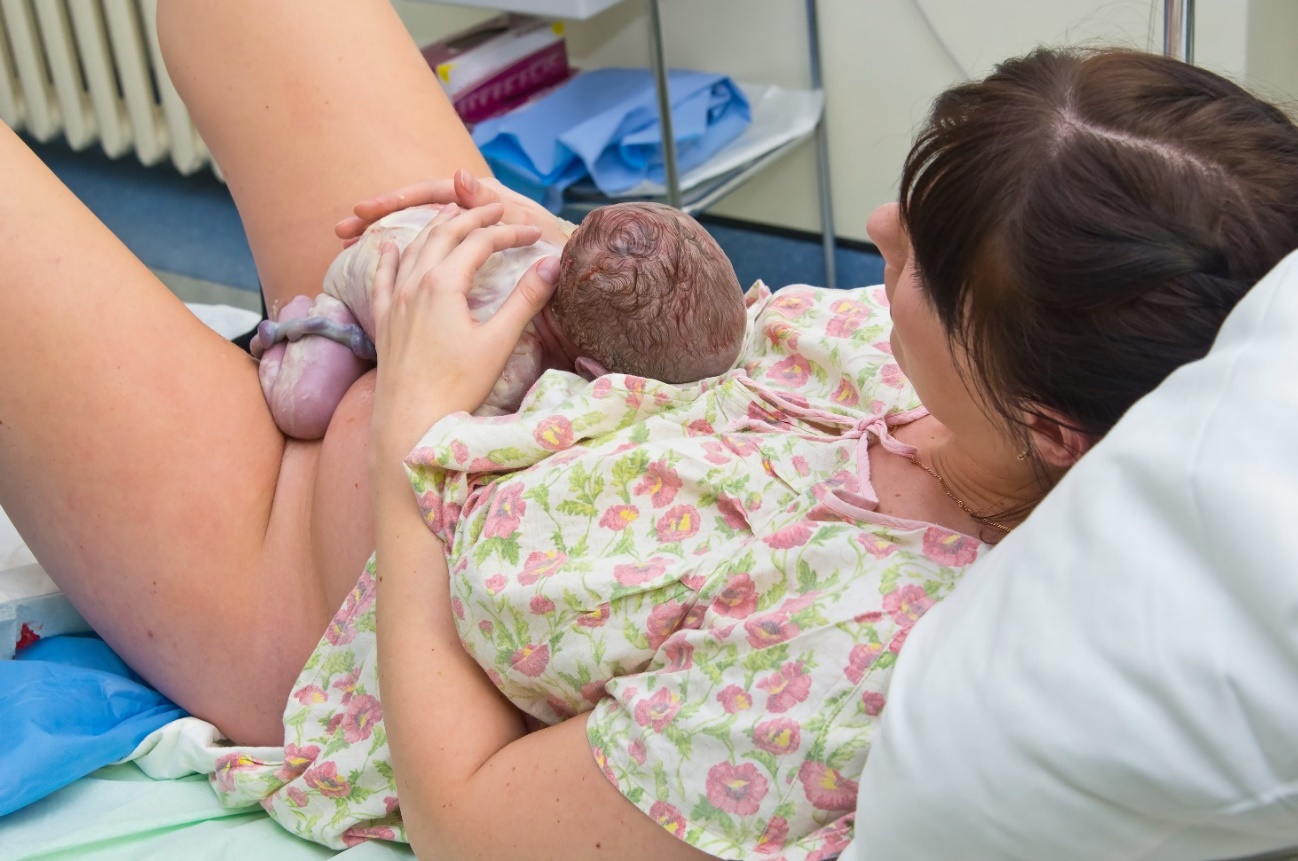 Decisions concerning mode of delivery in pregnant women with HIV/HCV co-infection should be based on standard obstetric and HIV-related indications
HCV co-infection does not necessitate cesarean delivery, if not otherwise indicated1,4
[Speaker Notes: The majority of studies of elective cesarean delivery in women with HCV infection with or without HIV co-infection have found that the procedure does not reduce the risk of perinatal transmission of HCV. Thus, the general recommendations for mode of delivery are the same in women with HIV/HCV coinfection as in those with HIV infection alone. Follow standard obstetrical and HIV guidelines for decisions about mode of delivery in women who are co-infected.]
Infant Feeding
Breastfeeding is not recommended for women living with HIV
Be aware that women may face social, familial, and personal pressures to consider breastfeeding
Address possible barriers to formula feeding beginning during the antenatal period and continue to offer support postpartum1
There are no current data to suggest that HCV is transmitted by human breast milk5
[Speaker Notes: In the United States, where safe infant feeding alternatives are available and free for women in need, women living with HIV should not breastfeed their infants. Maternal receipt of ART is likely to reduce free virus in breast milk, but the presence of cell-associated virus (intracellular HIV DNA) remains unaffected and, therefore, may continue to pose a transmission risk.  However, clinicians should be aware that women may face social, familial, and personal pressures to consider breastfeeding despite this recommendation. It is important to address possible barriers to formula feeding beginning during the antenatal period.

There are no current data to suggest that HCV is transmitted by human breast milk.]
Evaluation of HCV-Exposed Infants
Infants born to women with HIV/HCV co-infection should be evaluated for HCV infection with anti-HCV antibody testing after age 18 months1
If earlier diagnosis is desired, HCV RNA virologic testing can be done after age 2 months1
Infants who screen positive should undergo confirmatory HCV RNA testing 
Diagnostic testing for HIV infection in HIV-exposed infants should follow standard guidelines1
Disparities in the HIV Care Continuum in the Perinatal Period
Lack of preconception care7-10
Failure to identify HIV infection in pregnancy11-13
Lack of viral suppression during pregnancy14-17
Lack of engagement and retention in postpartum HIV/HCV care18
Data are lacking with regard to disparities in the care continuum for co-infected women.
[Speaker Notes: Almost all cases of perinatal HIV infection occur as a result of missed opportunities for the uptake of elements of the HIV perinatal prevention cascade (e.g. identification of HIV in pregnancy, effective retention of women in care, and suppression of HIV viral load). Every infant infected with HIV in the United States represents not only a failure of our health system but a missed opportunity to address some of the wider health-related issues and other challenges experienced by the mother, her family and community. 

Critically, missed opportunities for the prevention of perinatal HIV transmission also represent missed opportunities to identify, engage & retain women living with HIV/HCV co-infection in care.

Missed opportunities for prevention of perinatal HIV transmission also represent missed opportunities to prevent perinatal HCV transmission, since effective treatment of HIV infection is the only intervention available for co-infected pregnant women to reduce the risk of HCV transmission.]
Recommendations for Preconception Care
Discuss childbearing intentions with all HIV/HCV co-infected persons on an ongoing basis 
Discuss ways to prevent perinatal HIV/HCV transmission and make a treatment plan:
All HIV-infected women contemplating pregnancy should be receiving ART and have an undetectable HIV VL before conception
Defer pregnancy until HCV treatment is completed or defer HCV treatment until the postpartum period1
[Speaker Notes: Providers should discuss childbearing intentions with men and women of reproductive capacity on an ongoing basis throughout the course of their care. Because more than half of all pregnancies in the United States are unintended,  it is important that comprehensive family planning and preconception care be integrated into routine health visits. In the context of HIV/HCV co-infection, provider awareness of the patient’s fertility desires and intentions are critical to providing appropriate counseling and care.  

In addition to the general goals of promoting planned pregnancies and optimizing health outcomes, the goals of preconception care for men and women living with HIV include supporting safer conception strategies for serodifferent or seroconcordant partners and preventing perinatal transmission of HIV.  While no single method (including treatment of the infected partner) is completely protective against transmission of HIV,  advances in antiretroviral therapy (ART) have made transmission of HIV to uninfected partners and to infants almost completely preventable.]
Recommendations for Preconception Care (cont’d)
Offer contraceptive services for all women who wish to delay or prevent pregnancy1 
Offer preconception care for women and men who want to have a child1
[Speaker Notes: Review Preconception Counseling and Care for HIV-Infected Women of Childbearing Age https://aidsinfo.nih.gov/guidelines/html/3/perinatal-guidelines/152/overview]
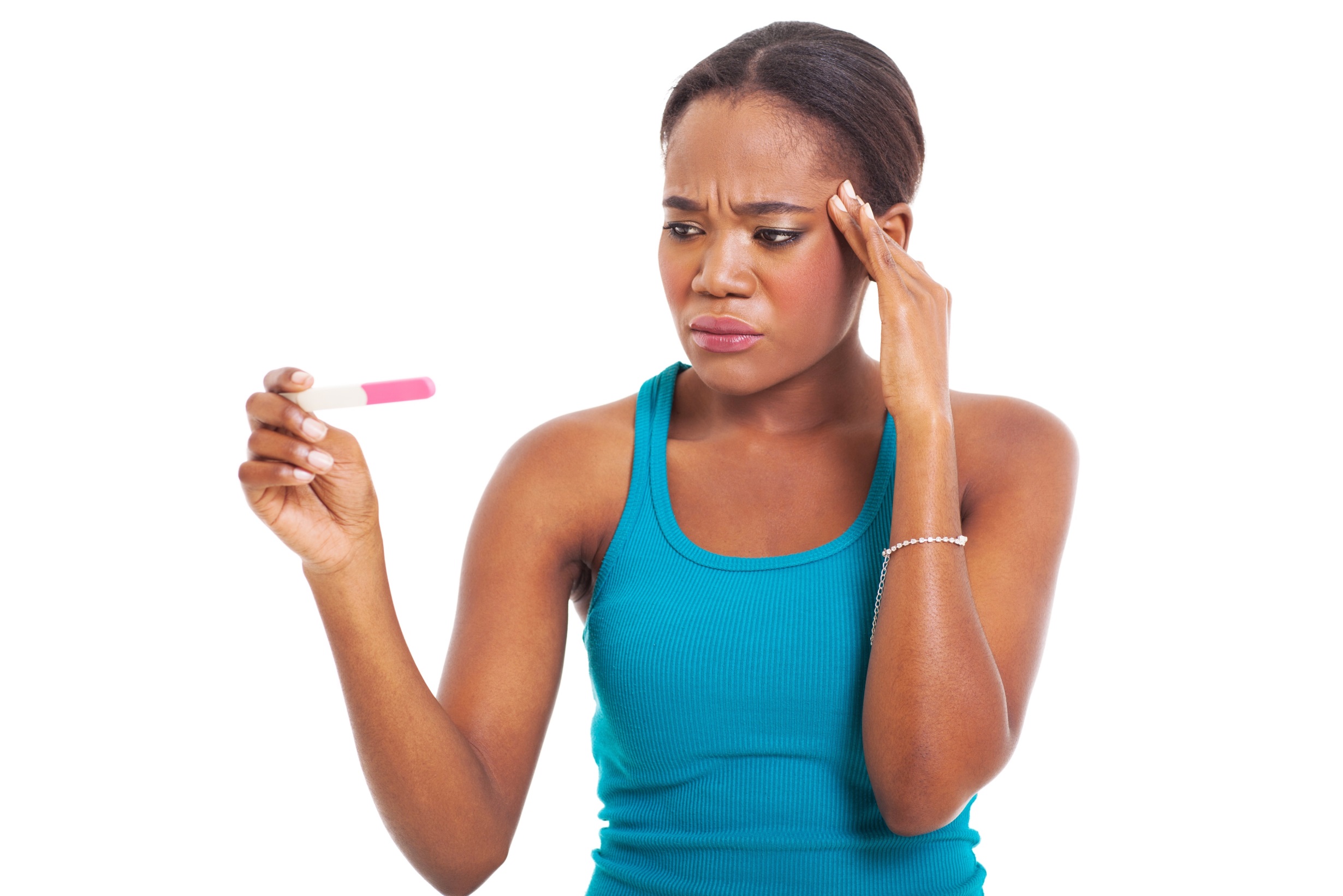 Failure to Implement HIV Preconception Care
Studies suggest published guidelines for HIV preconception care are unevenly or incompletely implemented
Most pregnancies among women living with HIV are unplanned7-10
[Speaker Notes: Studies suggest published guidelines for HIV preconception care, including recommendations for safer conception for HIV serodifferent and seroconcordant couples are unevenly or incompletely implemented in the United States and that most pregnancies among women living with HIV are unplanned.]
Strategies for Preconception Care
Discuss reproductive options
Actively assess women’s pregnancy intentions on an ongoing basis throughout the course of care
Make referrals to experts in HIV and women’s health, including experts in reproductive endocrinology and infertility when necessary1
[Speaker Notes: Preconception care is not something that occurs in a single clinical visit but, rather, a process of ongoing care and interventions integrated into primary care to address the needs of women during the different stages of reproductive life. Because more than half of all pregnancies in the United States are unintended,  it is important that comprehensive family planning and preconception care be integrated into routine health visits. Providers should initiate and document a nonjudgmental conversation with all women of reproductive age concerning their reproductive desires because women may be reluctant to bring this up themselves.]
Guidelines for Identification of HIV Infection during Pregnancy
CDC has recommended routine opt-out HIV screening for all pregnant women since 2006
Repeat HIV testing in the 3rd trimester is recommended for some women
HIV testing in labor and delivery is recommended for women who were not tested during pregnancy and for women for whom 3rd trimester testing is recommended but was not performed
CDC recommends–and some states require–that a newborn be screened for HIV if the mother’s HIV status is unknown, with or without the mother’s consent19
[Speaker Notes: Since 2006, the Centers for Disease Control and Prevention has recommended that opt-out HIV screening be routinely performed for all pregnant women in the first trimester or at entry into care. The earlier HIV infection is identified in pregnancy, the better the chance that antiretroviral therapy (ART) will be effective in lowering viral load and reducing perinatal transmission.  

Perinatal HIV transmission can still be reduced by implementing ARV prophylaxis in the third trimester, during L&D, and in the newborn shortly after birth. Therefore, CDC recommends that women at high risk for HIV (based on assessment of risk factors and/or incidence of HIV infection in the setting in which the woman lives) who tested HIV-negative earlier in pregnancy should be retested during the third trimester. CDC recommends that the second HIV test take place during the third trimester, preferably before 36 weeks of gestation. HIV testing in L&D and the postpartum unit serve as a safety net to identify those cases where HIV infection was not detected during prenatal care or prior to delivery.

Specifically, 3rd trimester testing is recommended for the following women:
Women who receive healthcare in jurisdictions with elevated incidence of HIV or AIDS among women aged 15-45 years. 
Women who receive health care in facilities with a 1 in 1,000 (.1%) or higher prevalence of HIV amongst women attending prenatal care. 
Women are considered at high risk for acquiring HIV if they have:
A new partner or multiple sex partners during pregnancy 
Sex partner(s) known to be HIV-infected or at high risk  
Engaged in injection drug use or commercial sex work
Diagnosis of another sexually transmitted disease in the last year
  Women who have signs or symptoms consistent with acute HIV infection (also referred to as acute retroviral syndrome).]
Failure to Identify HIV Infection during Pregnancy
HIV testing guidelines are not uniformly implemented:
Only ~75% of pregnant women receive prenatal HIV testing11
Uptake of 3rd-trimester repeat HIV testing has been mixed12
HIV testing offers the opportunity to detect HIV infection during prenatal care and/or labor and delivery so that interventions to prevent transmission can occur
Failure to perform a perinatal HIV test is a significant factor in perinatal HIV transmission13
[Speaker Notes: Though HIV screening should be a routine part of prenatal care for all pregnant women, prenatal HIV testing rates among a large representative national cohort of privately insured women were only around 75% in one study. HIV testing offers the opportunity to detect HIV infection during prenatal care and/or L&D, so that EMCT interventions can be implemented before the birth, thus reducing the risk of HIV transmission to the infant.

Among 1632 women who delivered at a single hospital in Baltimore, a setting where HIV incidence is high and 3rd trimester repeat testing is recommended, HIV retesting was done in 28.4% of women. The odds of having an HIV retest were 15 times higher among women who received prenatal care at a teaching clinic [adjusted odds ratio (aOR): 15.58; 95% confidence interval (CI):, and they were lower among women with private insurance (aOR: 0.54, 95% CI: 0.34-0.86).   The authors suggested that emphasizing an "opt-out" HIV retesting approach through state laws may minimize risk perception, and this is one strategy that can be considered in areas of high HIV incidence to reach the goal of eliminating perinatal HIV transmission in the United States.

Among HIV-Exposed Infants Born 1996–2000 in 6 cities in the US (Pediatric Spectrum of HIV Disease Cohort), the proportion of HIV-infected women who were tested for HIV before delivery was high, those who were not tested accounted for a large proportion of the missed opportunities among HIV-infected infants and this was a very significant factor in perinatal HIV transmission.]
Strategies to Improve Identification of HIV in the Perinatal Period
Any outpatient setting that provides prenatal care to women who are pregnant should establish a program of universal opt-out testing of pregnant women19
Every hospital should establish a policy of universally testing women who present to labor and delivery with unknown HIV status19
[Speaker Notes: HIV testing offers the opportunity to detect HIV infection during prenatal care and/or L&D, so that EMCT interventions can be implemented before the birth, thus reducing the risk of HIV transmission to the infant. Even if the mother’s positive HIV status cannot be determined prior to the infant’s birth, intervention in the immediate postpartum period (i.e., for the infant) will reduce the chance of postpartum transmission. HIV testing in L&D and the postpartum unit serve as a safety net to identify those cases where HIV infection was not detected during prenatal care or prior to delivery.   
 
Opt-out  testing is recommended. CDC’s definition of opt-out screening: Performing HIV screening after notifying the patient (verbally or in writing) that (1) the test will be performed and (2) the patient may elect to decline or defer testing. Assent is inferred unless the patient declines testing.
 
Any outpatient setting that provides prenatal care or care to women who are pregnant should establish a program of universally testing pregnant women, and every hospital should establish a policy of universally testing women who present to L&D with undocumented or inconclusive HIV status.]
Recommendations for HIV Viral Suppression during Pregnancy
All pregnant women with HIV infection should receive ART, initiated as early in pregnancy as possible, to prevent perinatal transmission
Maintenance of a VL below the limit of detection throughout pregnancy  is recommended
Early and sustained control of HIV viremia with ART also may reduce HCV transmission to infants1
Factors Associated with Lack of VL Suppression among Pregnant Women
Lack of suppression of HIV VL at the time of delivery has been associated with:
Inadequate or delayed entry into prenatal care
Late (in pregnancy) diagnosis of HIV20  
Overall, an HIV diagnosis made during pregnancy is associated with greater risk of poor adherence to ART and HIV viral suppression20
[Speaker Notes: A large cohort study in Philadelphia1 found that 85% of mother-to-child pairs received ART during pregnancy but only half achieved viral suppression at delivery. These viral suppression rates, although lower than those reported elsewhere, were collected in undisturbed, real life settings, and directly reflect patterns of HIV suppression at delivery from a cohort representative of HIV-infected pregnant women in a major U.S city. Factors associated with both receipt of ART and viral suppression included timing of HIV diagnosis, quality of prenatal care and birth year.   In the univariate analysis, women with active drug use, with inadequate prenatal care, with a late HIV diagnosis (i.e. HIV diagnosis made during instead of before pregnancy) were less likely to receive ART and be suppressed at delivery. These findings are in accordance with prior data showing that late initiation of ART and delayed entry into prenatal care were significantly associated with a detectable viral load at delivery.  In this study’s multivariate analysis, an HIV diagnosis made during pregnancy was strongly associated with poor receipt of ART and viral suppression.

HIV diagnosis made during pregnancy is strongly associated with poor receipt of ART and viral suppression. An HIV diagnosis made before pregnancy allows time for patients and providers to work through treatment decisions and life adjustments. This process is even more important for women with repeated pregnancies as data show that multiparous women are less likely to adhere to ART because, among other things, the increased child care burden.]
Lack of Perinatal VL Suppression (cont’d)
Additional documented barriers to prenatal care, ART adherence, and HIV VL suppression include:
Stigma
Socioeconomic stressors
Lack of social support
Mental health and substance use disorders20
Additional barriers are addressed in Section 6
Strategies for Perinatal VL Suppression
Women poorly engaged in prenatal care at high-risk of virologic failure and should be identified as such during routine care
Interventions that have been proven to work in other contexts include:
peer-coaching
financial incentives 
case management, particularly for women who are homeless or suffer from mental health or substance use disorders
[Speaker Notes: Late initiation of ART and delayed entry into prenatal care were significantly associated with a detectable viral load at delivery. Women with poor engagement in prenatal care are at high-risk of clinical failure during the perinatal periods and should be identified as such during routine care. In addition, measures to optimize viral suppression at delivery should be applied. The role of directly observed therapy and raltegravir intensification has been shown to be beneficial in other populations and should be evaluated among women living with HIV with poor engagement in prenatal care and poor adherence to ART.]
Additional Strategies for Perinatal HIV Viral Suppression
Providers should identify women who may be victims of intimate partner violence, depression, and other psychological or psychiatric illnesses; these factors are barriers to engagement in care20
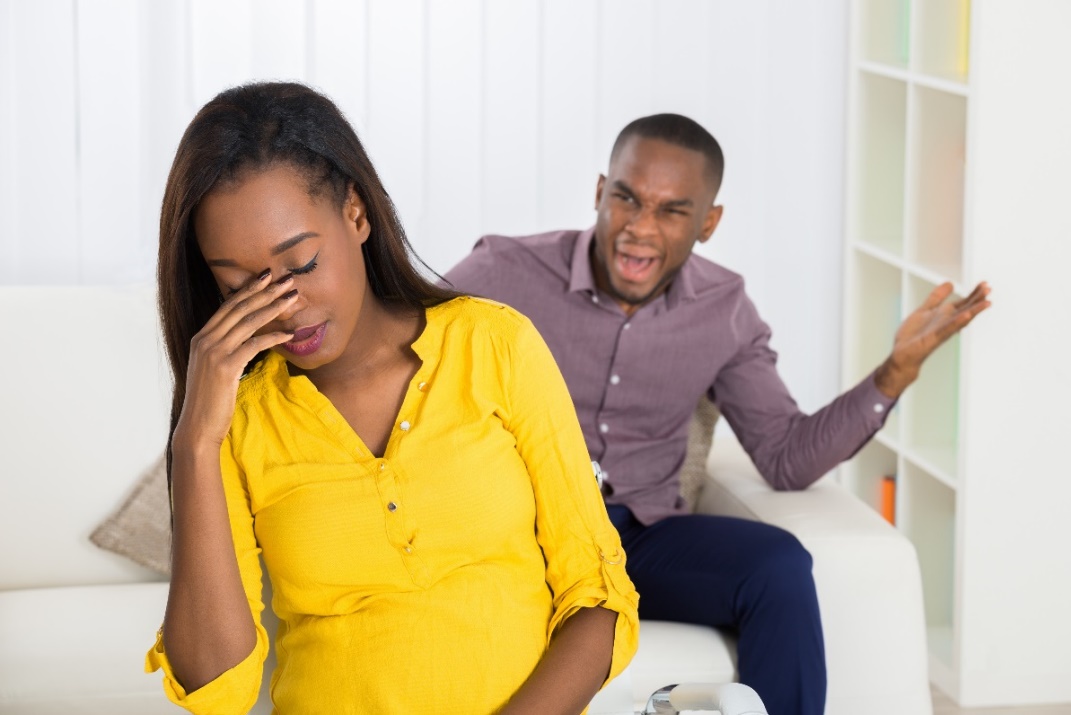 [Speaker Notes: During the preconception counseling and postpartum periods, providers should identify women who may be victims of intimate partner violence, depression, and other psychological or psychiatric illnesses that may serve as barriers to engagement in care and to treat and gain control of these conditions prior to pregnancy or during the prenatal period.]
Recommendations for Engagement in Postpartum HIV Care
ART is recommended for all PWH to reduce the risk of disease progression and to prevent HIV sexual transmission1
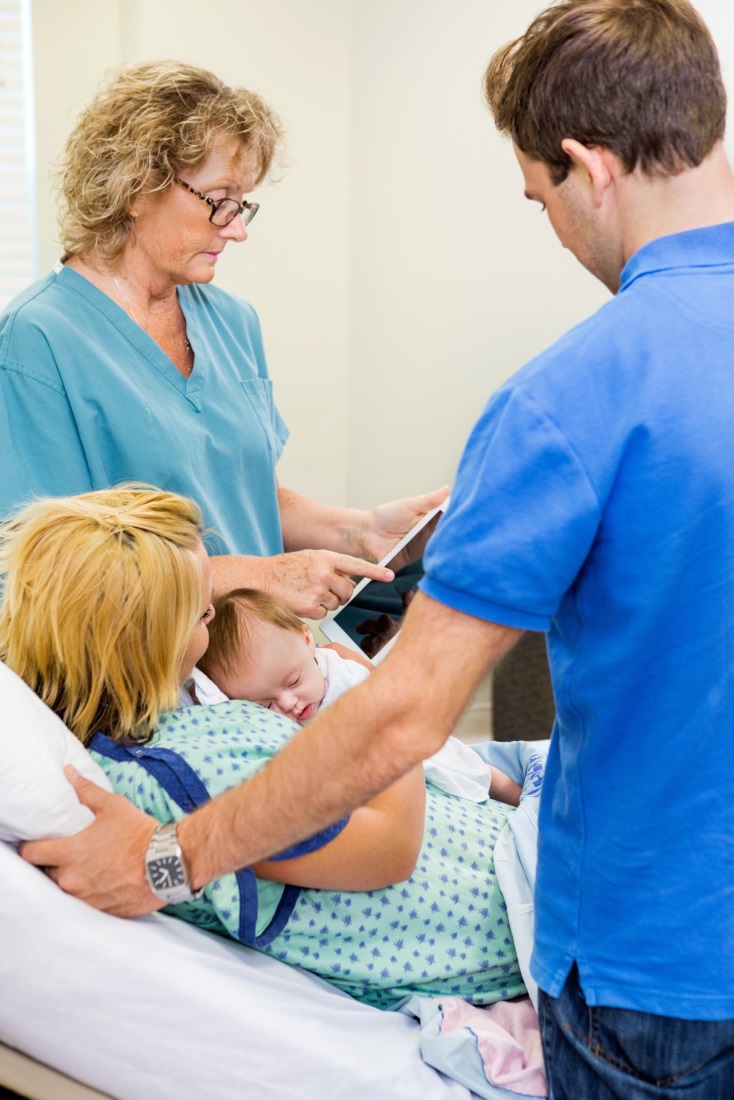 [Speaker Notes: The postpartum period provides an opportunity to review and optimize women’s health care. Comprehensive medical care and supportive services are particularly important for HIV-infected women and their families, who often face multiple medical and social challenges. Components of comprehensive care include the following services as needed:
Primary, gynecologic/obstetric, and HIV specialty care for the HIV-infected woman;
Pediatric care for her infant;
Family planning services;
Mental health services;
Substance abuse treatment;
Support services;
Coordination of care through case management for a woman, her child(ren), and other family members; and
Prevention of secondary transmission for serodiscordant partners, including counseling on the use of condoms, antiretroviral therapy (ART) to maintain virologic suppression in the infected partner (i.e., Treatment as Prevention [TasP]), and potential use of pre-exposure prophylaxis by the uninfected partner.]
Recommendations for Engagement in Postpartum HIV Care (cont’d)
Because the immediate postpartum period poses unique challenges to ARV adherence, arrangements for new or continued supportive services should be made before hospital discharge1
Lack of Engagement and Retention in Postpartum HIV care
The postpartum period is a vulnerable time in the HIV care continuum for women living with HIV, with data demonstrating declines in engagement and retention in care21-24
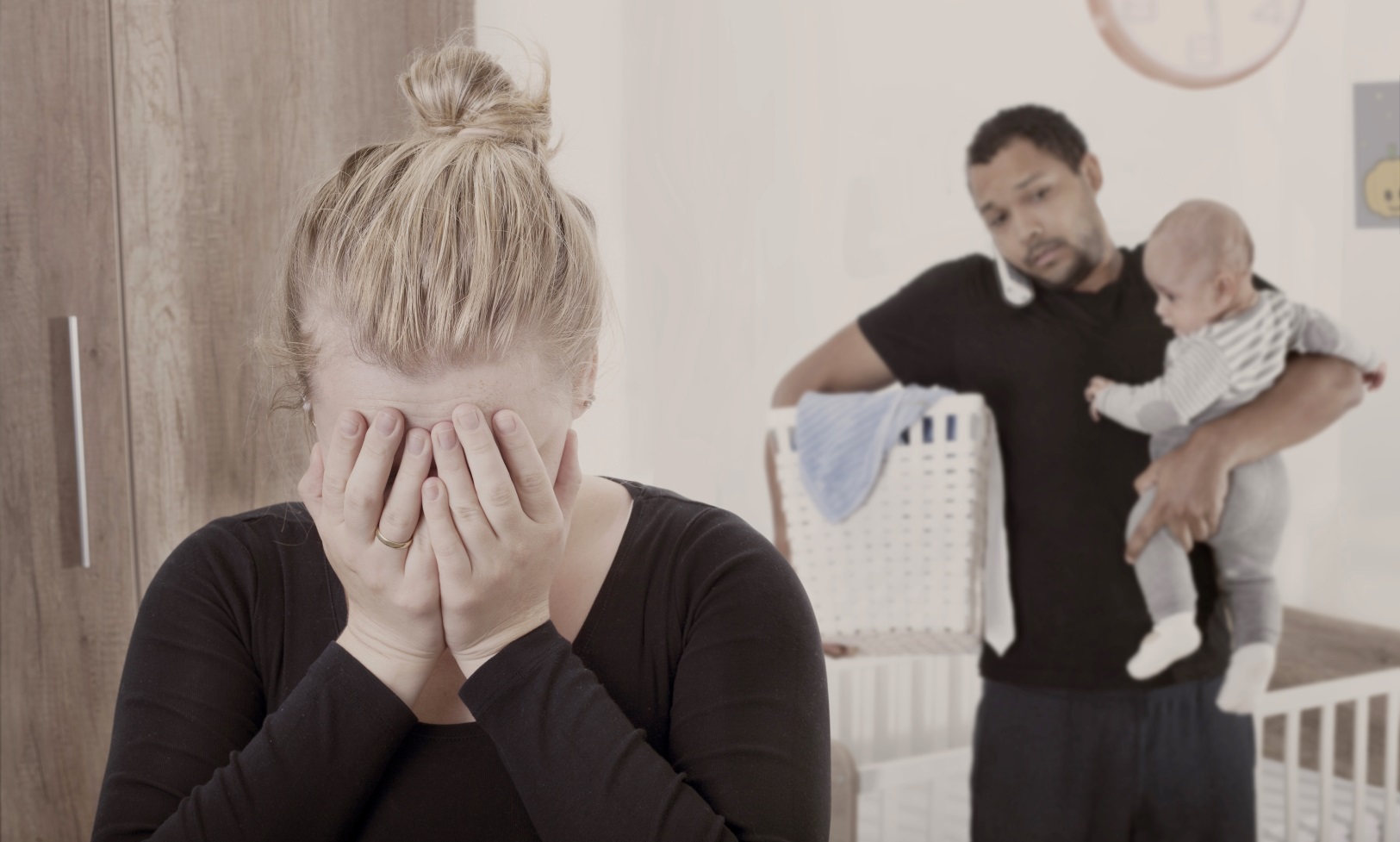 [Speaker Notes: The postpartum period is a vulnerable time in the HIV care continuum for women living with HIV in the US and globally, with data demonstrating declines in medication adherence and retention in care. The postpartum period is a time of physiological changes following delivery, the potential for postpartum depression, increased child and family responsibilities, and stress associated with infant HIV testing. A busy schedule and a newborn child disrupt a new mother’s medication routines, and scheduling conflicts with work and childcare are a barrier to clinic visits. In general, women put the needs of their children above their health concerns which may lead to their prioritization of pediatric visits over their own HIV visits. Women living with HIV often have multiple health issues, so retention in care is also important for managing co-morbid conditions, such as hypertension  and mental health issues, including postpartum depression.]
Postpartum Engagement in HIV Care18
HIV Care Engagement during Pregnancy and for 2 Years Postpartum
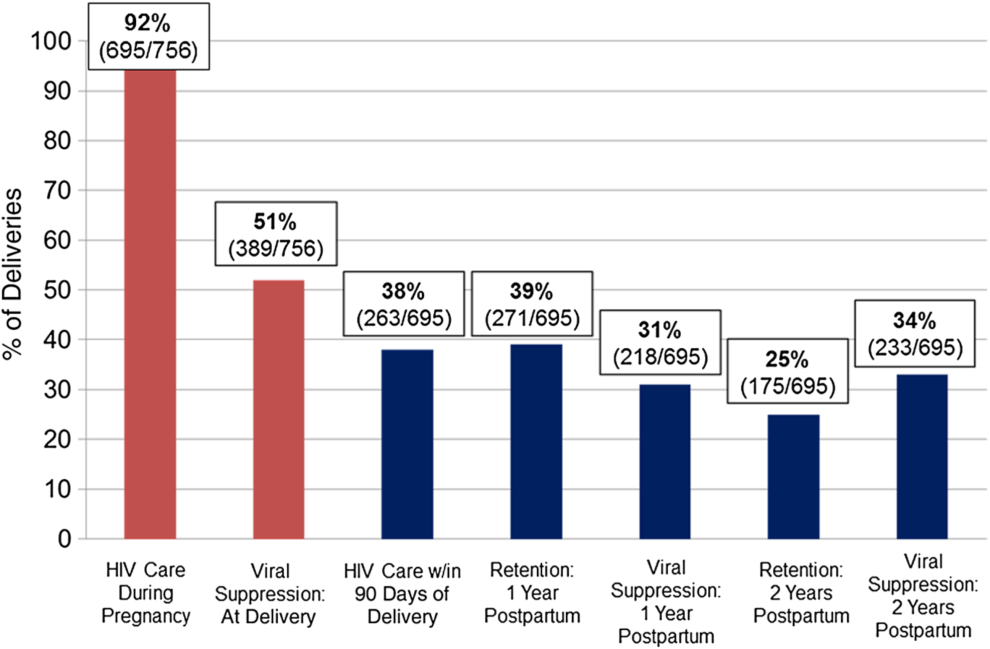 Adams, 2015
[Speaker Notes: HIV care engagement during pregnancy and for 2 years postpartum for 598 HIV-infected women (n = 756 deliveries), Philadelphia, 2005-11

A retrospective cohort analysis in Philadelphia, Pennsylvania found that only 38% of 561 WLWH (695 deliveries) had received HIV care within 3 months postpartum. Only 39% of women were retained during the first year following delivery and that number had dropped to 25% at year two. Early engagement in care was the strongest predictor of long term retention; mothers engaged in HIV care within 90 days postpartum were eleven times more likely to be retained at one year postpartum compared to those who did not.]
Factors Associated with Poor Postpartum Retention in Care – Worldwide
Health beliefs about ART
Non-disclosure of HIV status to significant others
HIV-related stigma
Structural-level factors such as access to services and care coordination across health systems21, 25-28
[Speaker Notes: Two  recent (international) systematic reviews  identified factors related to poor postpartum retention in HIV care that included psychosocial factors such as health beliefs about ART, disclosure to a spouse, stigma and structural-level factors such as access to services, and care coordination across health systems .  

An interview/focus group study of postpartum women in a rural southeastern state found that transportation and scheduling conflicts with work and childcare were the major barriers to clinic visits; while a woman wanting to stay healthy for herself and her children was the strongest motivator. Other studies among low-income women in the South showed that demographic characteristics such as young age, black race; social factors such as competing responsibilities for time, lack of social support; and structural factors such as limited access to transportation and experiences of institutionalized stigma, negatively impact engagement in HIV care postpartum. 

PP = Post Partum]
Factors Associated with Poor Postpartum Retention in HIV Care – United States
Young age
Black/African American race
Social factors such as competing responsibilities for time and lack of social support
Structural factors such as limited access to transportation
Experiences of institutionalized stigma21,25-28
[Speaker Notes: Two recent systematic reviews identified factors related to poor postpartum retention in HIV care that included psychosocial factors such as health beliefs about ART, disclosure to a spouse, stigma and structural-level factors such as access to services, and care coordination across health systems 

An interview/focus group study of postpartum women in a rural southeastern state found that transportation and scheduling conflicts with work and childcare were the major barriers to clinic visits; while a woman wanting to stay healthy for herself and her children was the strongest motivator. Other studies among low-income women in the South showed that demographic characteristics such as young age, black race; social factors such as competing responsibilities for time, lack of social support; and structural factors such as limited access to transportation and experiences of institutionalized stigma, negatively impact engagement in HIV care postpartum.]
Strategies for Postpartum Engagement in HIV Care
Patient-Centered Care: 
Providers who use a patient-centered and non-stigmatizing approach are more likely to receive ART and have an undetectable HIV VL21
[Speaker Notes: In the postpartum period, limited communication and a poor patient-provider interaction can lead to reduction in care engagement. 

Patients cared for by compassionate providers who use a patient-centered and non-stigmatizing approach are more likely to receive ART and have an undetectable VL.]
Strategies for Postpartum Engagement in Care (cont’d)
Perinatal Case Management (PCM)
Women who receive PCM are more likely to achieve viral suppression before delivery and be retained in HIV care at 1 year postpartum25-26
PCM support can also help improve maternal HIV outcomes among women with depressive symptoms25
[Speaker Notes: Case management has been shown to significantly increase the use of HIV care, to  decrease structural barriers to care.   Care coordination is the deliberate organization of patient care activities to facilitate the appropriate delivery of health care services and has been shown to improve outcomes in different clinical populations. Case management for PLWH has  been shown to significantly increase the use of HIV care, to  decrease structural barriers to care by helping with transportation, housing and food insecurity and by increasing referrals to mental health and substance abuse programs .  

In the US, care for women living with HIV and their infants is often siloed across health systems and even across specialties within the same heath care system. Some women living with HIV may enter prenatal care in one clinic, deliver at a hospital not affiliated with that clinic, and obtain pediatric care at a different site, with very little communication across HIV, obstetric (OB) and pediatric providers. These situations create challenges for providers and patients  and highlight the need for interventions to coordinate care effectively across specialties and locations.  Perinatal HIV case managers have the unique ability to help women navigate the health care system and address barriers to care throughout the perinatal period. 

An analysis of data from 898 live births in  Philadelphia (2005 -2013) showed that women who received perinatal case management (PCM) were more likely to achieve viral suppression before delivery and be retained in HIV care at one year postpartum.   From the same cohort, pregnant and postpartum women with definite or possible depression who were enrolled in perinatal case management had similar outcomes than women without depression, suggesting that PCM support can help improve maternal HIV outcomes among women with depressive symptoms.]
References
Panel on Treatment of HIV-Infected Pregnant Women and Prevention of Perinatal Transmission. Recommendations for Use of Antiretroviral Drugs in Pregnant HIV-1-Infected Women for Maternal Health and Interventions to Reduce Perinatal HIV Transmission in the United States. Accessed April 11, 2017.
Centers for Disease Control and Prevention: U.S. Public Health Service. Preexposure Prophylaxis for the Prevention of HIV Infection in the United States - 2017 Update – A Clinical Practice Guideline.
Prasad MR, Honegger JR. Hepatitis C virus in pregnancy. Am J Perinatol. 2013 Feb;30(2):149-59.
Panel on Opportunistic Infections in HIV-Infected Adults and Adolescents. Guidelines for the prevention and treatment of opportunistic infections in HIV-infected adults and adolescents: recommendations from the Centers for Disease Control and Prevention, the National Institutes of Health, and the HIV Medicine Association of the Infectious Diseases Society of America. Accessed April  23, 2017.
CDC. Hepatitis B and C Infections. 
Nesheim S, Taylor A, Lampe MA, et al. A framework for elimination of perinatal transmission of HIV in the United States. Pediatrics. 2012 Oct;130(4):738-44.
Finocchario-Kessler S, Dariotis JK, Sweat MD, et al. Do HIV-infected women want to discuss reproductive plans with providers, and are those conversations occurring? AIDS Patient Care STDS. 2010 May;24(5):317-23.
Squires KE, Hodder SL, Feinberg J, et al. Health needs of HIV-infected women in the United States: insights from the women living positive survey. AIDS Patient Care STDS. 2011 May;25(5):279-85.
Finocchario-Kessler S, Mabachi N, Dariotis J, Anderson J, Goggin K, Sweat M. “We weren’t using condoms because we were trying to conceive”: The need for reproductive counseling for HIV+ women in clinical care. AIDS Patient Care STDS. 2012 Nov;26(11):700-7.
Finocchario-Kessler S, Bastos FI, Malta M. et al. Discussing childbearing with HIV-infected women of reproductive age in clinical care: a comparison of Brazil and the US. AIDS Behav. 2012 Jan;16(1):99-107.
January 21, 2021
References (2)
Taylor A, Furtado M, Hall L, Nesheim S. HIV testing among commercially insured pregnant women: US, 2009-2010. In: Program and abstracts of the 20th Conference on Retroviruses and Opportunistic Infections; March 3-6, 2013; Atlanta. Abstract 904.
Peters V, Liu KL, Dominguez K, et al. Missed opportunities for perinatal HIV prevention among HIV-exposed infants born 1996-2000, Pediatric Spectrum of HIV Disease Cohort. Pediatrics. 2003 May;111(5 Pt 2):1186-91.
Liao C, Golden WC, Anderson JR, Coleman  JS. Missed opportunities for repeat HIV testing in pregnancy: Implications for elimination of mother-to-child transmission in the United States. AIDS Patient Care STDS. 2017 Jan;31(1):20-26.
Momplaisir FM, Brady KA, Fekete T, Thompson DR, Diez Roux A, Yehia BR. Time of HIV diagnosis and engagement in prenatal care impact virologic outcomes of pregnant women with HIV. PLoS One. 2015 Jul 1;10(7):e0132262.
Cooper ER, Charurat M, Mofenson L, et al. Combination antiretroviral strategies for the treatment of pregnant HIV-1-infected women and prevention of perinatal HIV-1 transmission. J Acquir Immune Defic Syndr. 2002 Apr 15;29(5):484-94.
Yehia BR, Schranz AJ, Momplaisir F, et al. Outcomes of HIV-infected patients receiving care at multiple clinics. AIDS Behav. 2014 Aug;18(8):1511-22.
Katz IT, Leister E, Kacanek D, et al. Factors associated with lack of viral suppression at delivery among highly active antiretroviral therapy–naive women with HIV: A cohort study. Ann Intern Med. 2015 Jan 20;162(2):90-9.
Adams JW, Brady KA, Michael YL, Yehia BR, Momplaisir FM. Postpartum engagement in HIV care: An important predictor of long-term retention in care and viral suppression. Clin Infect Dis. 2015 Dec 15;61(12):1880-7.
Branson BM, Handsfield HH, Lampe MA, et al. Revised recommendations for HIV testing of adults, adolescents, and pregnant women in health-care settings. MMWR Recomm Rep. 2006 Sep 22;55(RR-14):1-17.
Rimawi BH, Haddad L, Badell ML, Chakraborty R. Management of HIV infection during pregnancy in the United States: Updated evidence-based recommendations and future potential practices. Infect Dis Obstet Gynecol. 2016;2016:7594306.
January 21, 2021
References (3)
Colvin CJ, Konopka S, Chalker JC, et al. A systematic review of health system barriers and enablers for antiretroviral therapy (ART) for HIV-infected pregnant and postpartum women. PLoS One. 2014 Oct 10;9(10):e108150.
Hackl KL, Somlai AM, Kelly JA, Kalichman SC. Women living with HIV/AIDS: the dual challenge of being a patient and caregiver. Health Soc Work. 1997 Feb;22(1):53-62.
Aoun S, Ramos E. Hypertension in the HIV-infected patient. Curr Hypertens Rep. 2000 Oct;2(5):478-81.
Turan B, Stringer KL, Onono M, et al. Linkage to HIV care, postpartum depression, and HIV-related stigma in newly diagnosed pregnant women living with HIV in Kenya: a longitudinal observational study. BMC Pregnancy Childbirth. 2014 Dec 3;14:400.
Hodgson I, Plummer ML, Konopka SN, et al. A systematic review of individual and contextual factors affecting ART initiation, adherence, and retention for HIV-infected pregnant and postpartum women. PLoS One. 2014 Nov 5;9(11):e111421.
Boehme AK, Davies SL, Moneyham L, Shrestha S, Schumacher J, Kempf MC. A qualitative study on factors impacting HIV care adherence among postpartum HIV-infected women in the rural southeastern USA. AIDS Care. 2014;26(5):574-81.
Buchberg MK, Fletcher FE, Vidrine DJ, et al. A mixed-methods approach to understanding barriers to postpartum retention in care among low-income, HIV-infected women. AIDS Patient Care STDS. 2015 Mar;29(3):126-32.
Siddiqui R, Bell T, Sangi-Haghpeykar H, Minard C, Levison J. Predictive factors for loss to postpartum follow-up among low income HIV-infected women in Texas. AIDS Patient Care STDS. 2014 May;28(5):248-53.
January 21, 2021
Disclaimer and Permissions
Users are cautioned that because of the rapidly changing medical field, information could become out of date quickly.  
You may use or present this slide set and other material in its entirely or incorporate into another presentation if you credit the author and/or source of the materials.
The complete HIV/HCV Co-infection: An AETC National Curriculum is available at: https://aidsetc.org/hivhcv